TTT Advocacy Academy
Refugee Academy (R.A.)– Vrije Universiteit Amsterdam
Elena Ponzoni, Mohammed Badran, Domenica Ghidei
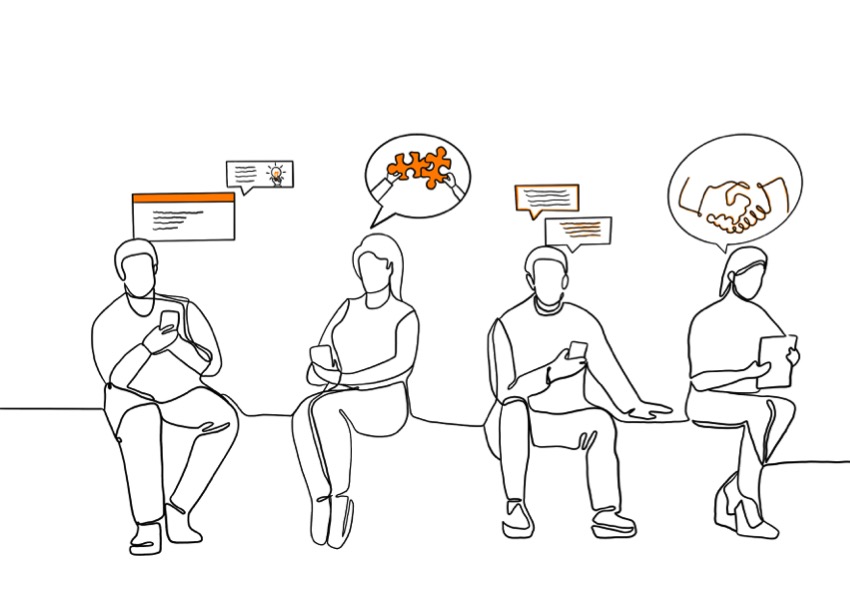 Policy is often detached from the experiences, whishes and perspectives of refugees
Experiences of refugee advocates are source of reflection for policy makers (reflecting on one’s position and actions)
Polivocality: How to create space for a variety of pespectives?
Starting pointsand Assumptions
1 full day (offline)
	Morning: Discussing notions of ‘polivocal 	policymaking’ – lecture Halleh Ghorashi
	Afternoon: Working in groups
	Mapping participatory spaces 
	Diving into concrete cases
One come back session (online) after 3 weeks 
	Sharing and reflecting on the basis of the 	assingment and looking back on key notions
Structure of the advocacy academy
Understanding the field and context 

What is the status of refugee participation in policy in your context? What is happening now, what is the history behind it?
What are the current spaces (platforms/consultations, committees etc.) where refugees can voice their perspectives? What are the challenges with these spaces?
Who are the key players (NGOs, academics, etc) in on the policy levels? Often the people who have a seat at the table. 
What is the status of the debate over ‘meaningful refugee participation’?
Basic issues
2.	Be aware of your positioning
Discuss in groups: What are the advantages and disadvantages when NGO’s, Refugee-Led Organisations, or Academy provide this masterclass? Discuss with each other
Basic issues
3. Considerations for recruiting – What are the (strategic) considerations that you made when deciding for recruiting? 
Per country /group. With flipcharts. Take 10 minutes to draw your own strategy; reflect on what worked and what didn’t, ideas to do next time, and then presentations and discussion?
Basic issues
In the comfort zone, someone feels comfortable without anxiety or discomfort. There are no new challenges or reflections to start a learning process 
The other extreme is the panic zone, a space that is overwhelming and far from comfortable. In this zone, people experience stress and anxiety. Learning is impossible because people are forced to expend all their energy on coping with stress and panic. 
In between is the stretch zone. In this space, things can be unknown and can become uncomfortable, but there is room for a learning process.
Conditions for learning Ryan en Markova (2006)
4. Understanding the discursive field 
Prepare the introduction: what are considerations? 

Making a case: Start from personal/professional experience and/or share theoretical assumptions
Theoretical elements (see handout):
Deep democracy
Politics of presence and politics of ideas
Set the stage
Holding space is something that requires to be very sensitive to how people feel and how they are occupying the space (in this case: Their presence in the masterclass)
Non-verbal language and signals. 
Can you ‘hold’ the space in such a way people feel “safe enough to be brave”?
“Brave”: Daring to speak up when you have a personal history 	of not being heard
	Daring to look at your positioning and assumptions 	throught the eyes of another
You can ask participants what they need to feel good in the space
Holding space
You don’t need to have a definitive answer to these questions, but it helps to think about them beforehand.
	Examples:
How can we know which organizations to engage with? Where can we find the right people? Where do we find refugee-led organizations?
We can't engage with everyone. How do you choose who to involve? 
It's better to have one organization than multiple organizations. It's more efficient.  
How do we deal with tensions and competing attitudes within refugee communities?
Typical questions
Are these advocates representative enough? Objective enough? 
We should not consult only refugees but also the host community. 
We make policies for all refugees not for a specific group. We can't talk with one group only.
Typical questions
I myself am convinced of the importance of the refugee perspective but how can I convince people above me in the organization? 

	 Can you think of more questions??
Typical questions
By Halleh Ghorashi
Professor of Diversity and Integration – Sociology
Vrije Universiteit Amstedam
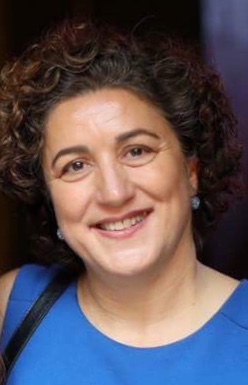 Lecture: Polyvocal policymaking
Inclusion of different perspectives to create ‘polivocality’ in policymaking 

Deep democracy within deliberative structures: Making space for unusual and even disruptive voices in the process of decision making /policy making.
Participatory governance
Visible power – power of domination 
Invisible power - discourses that reproduce certain taken for granted ways of thinking and acting
Different forms of power
In-between the lines
In-between individuals 
In-between  spaces
In-between instead of against
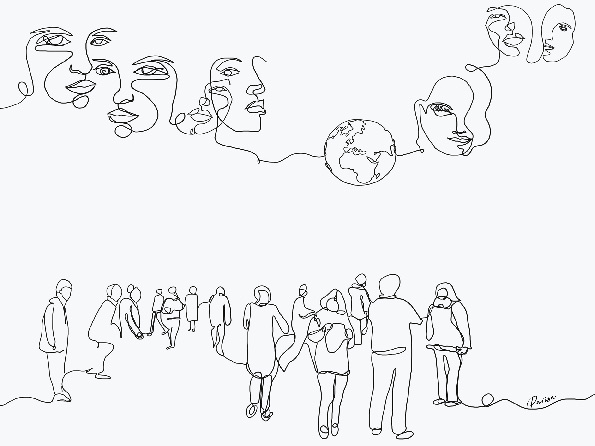 In-between the lines 

“In a space that we cannot capture in rules and regulations, something extraordinary happens: something meaningful: a moment of consideration for the specific aspect of some one’s life situation; a moment of possible governmental and legal creativity ” (Hirsch Ballin)
In-between instead of against
‘In-between individuals’ having specific forms of consciousness

Practical consciousness (embedded enough to know how the new structure works)
Reflective consciousness (constant mirroring between the past and the present)
Relational consciousness (one’s narratives is situated within the general patterns of their network with other refugees/soulmates)
In-between instead of against
‘In-between spaces’ (or ‘interspaces’)

Slowing down – create space for multiplicity
Epoché (temporary suspension of one’s own judgement)
Alterity (approaching the other from the position of the other) –Emmanuel Levinas
In-between instead of against
Capacity building for people in decisionmaking 
Capacity building for refugee advocates 
Capacity sharing
Capacity building for all actors
Participatory spaces
What did you hear in the lecture that is relevant for you/your work? Why is it relevant and how do you reflect on it?
Share an experience which you see as a good example of bringing refugee/migrant’s perspectives to policymaking and one example where that did not go so well.
Walking exercise
What we mean with ‘Spaces’: Context and situations for decision making and consultation. 
Location/structure or is it the opportunity you have? 
But also: “Opportunities, moments and channels where citizens can act to potentially affect policies, discourses, decisions and relationships that affect their lives and interests” (Gaventa)
Participatory spaces
Participatory spaces
Thank you!